WARPIT and PC Cascading
Alan Peddie, SRS Projects Coordinator
alan.peddie@ed.ac.uk
[Speaker Notes: Hi my name is Alan Peddie, SRS Projects Coordinator at the UoE

Thanks for having me etc. What am I going to be talking about today

1 – A little bit about who I am, what I do and how I got involved in this project
2 – The challenges at the University in terms of reuse and equipment exchange
3 – What is WARPIT and how we used the WARPIT system
4 – A bit about how we are integrating PC cascading into the project
5 – The results from using the system so far and possible next steps]
Who am I?
Who?
What? 
Where?
Why?
[Speaker Notes: Get out of the way early that I am neither a waste nor procurement, life cycle or IT expert. I have managed to get myself some waste training.

I work at the Department for Social Responsibility and Sustainability where I work as a Projects Coordinator and am our departments main contact when it comes to waste where we have a very close and frankly fantastic relationship with. 

My work is quite varied but essentially I manage projects and spend a lot of my time trying to link people up to other people.

At the moment I am helping work as varied as reuse at the University, audits for café waste, an electric bike scheme, our own departments monthly training workshops and even occasionally lecture students about things like behaviour change and sustainability work.

About two and half years ago I was asked to do some work with the Waste and Recycling Department looking into reuse.]
Dunfermline
50,000
University of Edinburgh
42,500
Dumfries
33,000
Source: UK 2011 Census, UoE Governance and Strategic Planning (2014)
[Speaker Notes: Before we even started trying to address reuse we realised there were three main challenges

Challenge 1 – we are HUGE, 32,500 students, 10,000 staff, 700+ locations

If we were a city we would sit somewhere between Dumfries and Dunfermline]
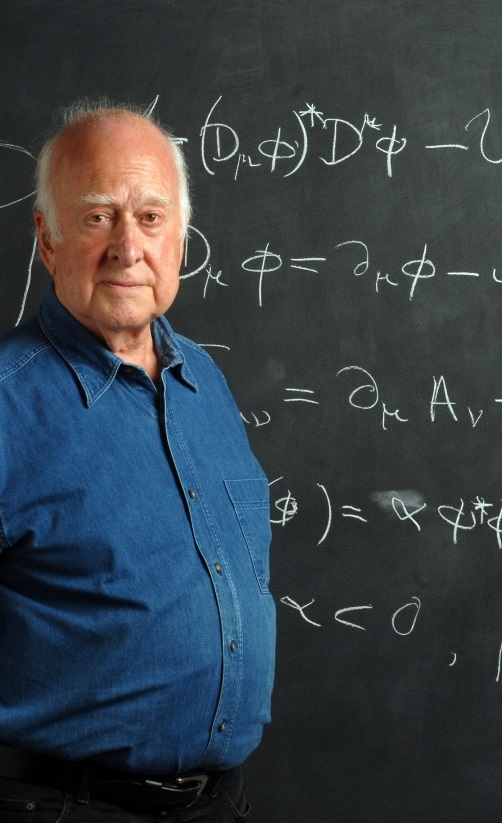 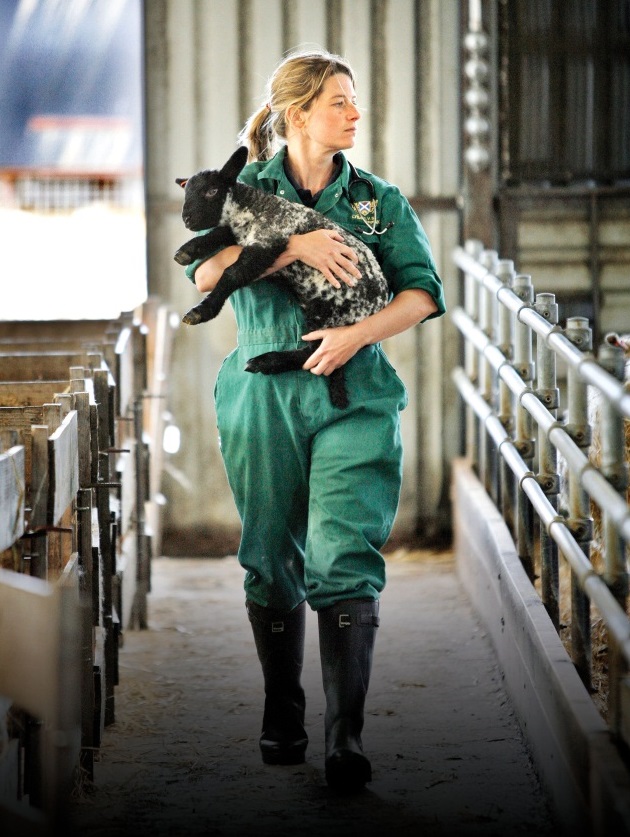 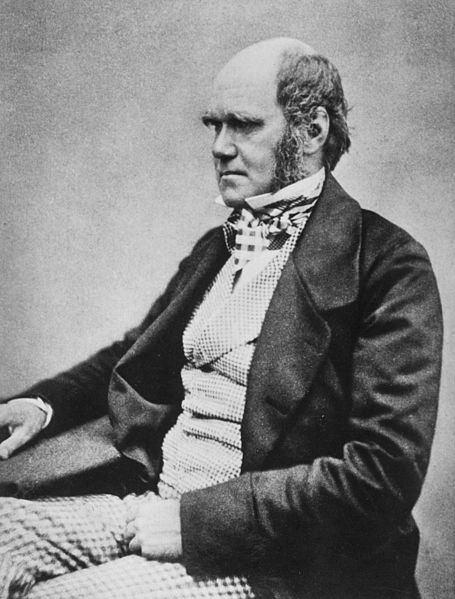 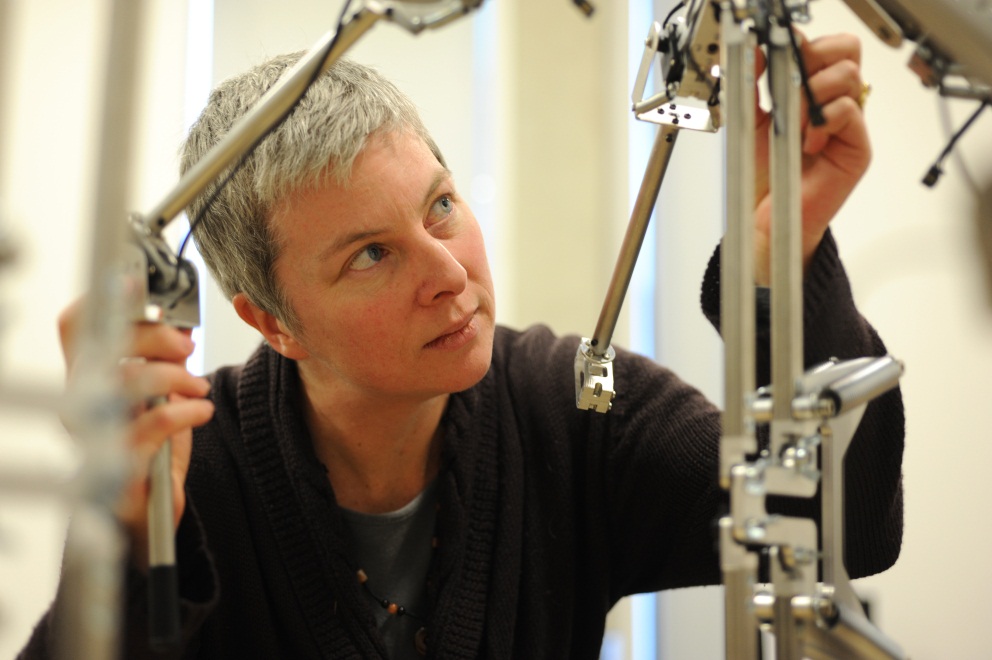 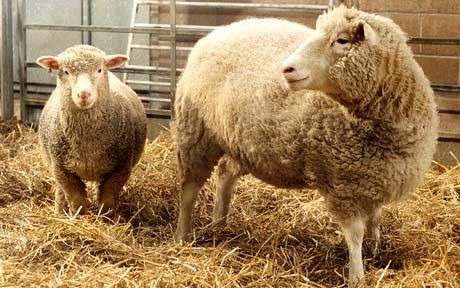 [Speaker Notes: Challenge 2 – Academic freedom

I don’t want to tell Peter Higgs or the guys who made Dolly the sheep that they need to make sure they get as much use out of left over stationary as possible]
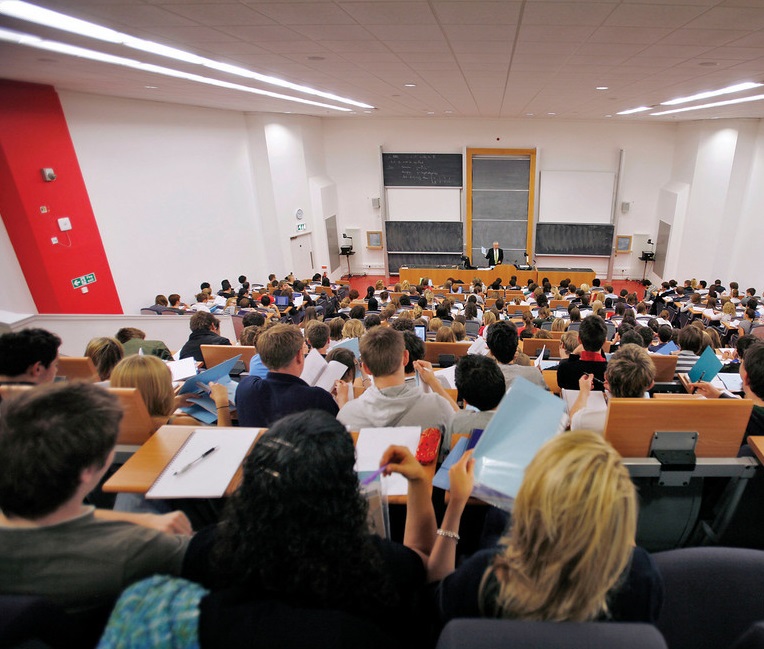 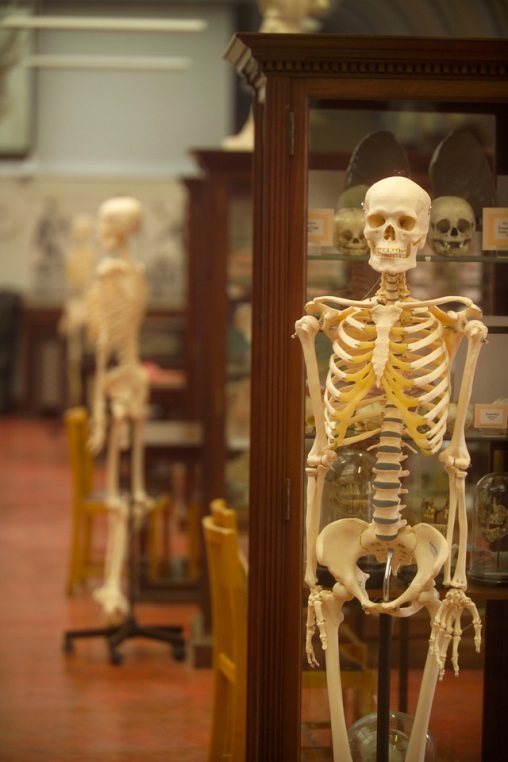 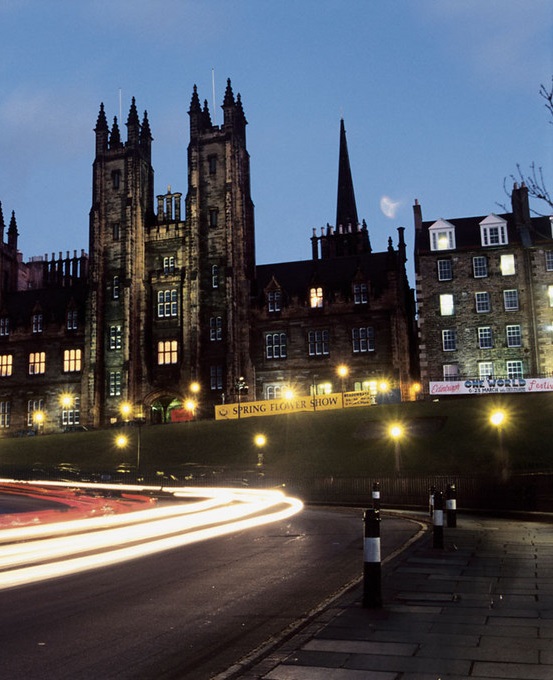 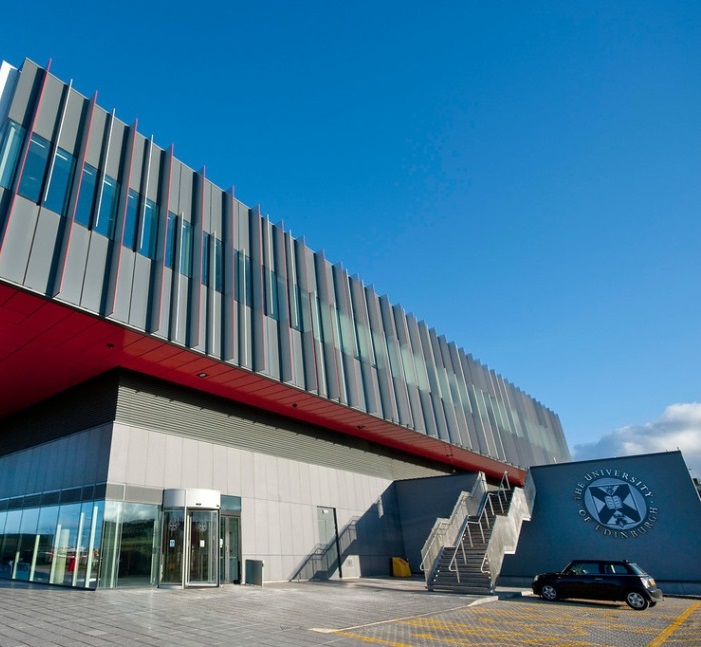 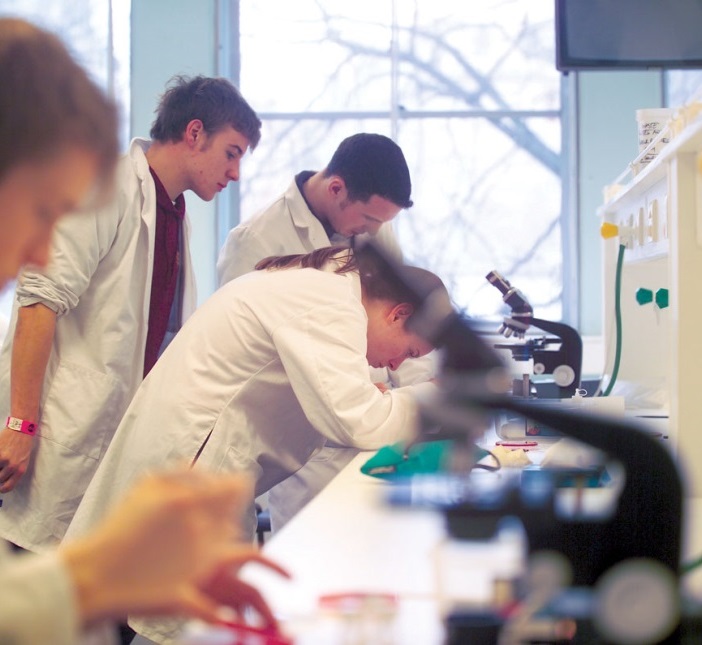 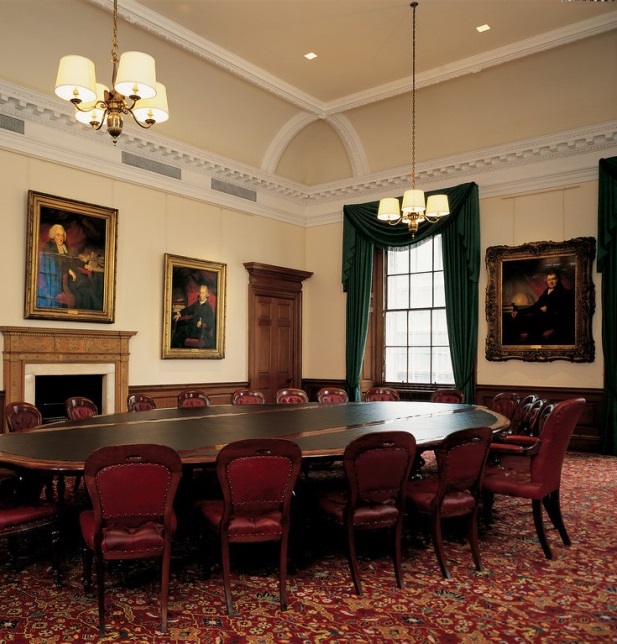 [Speaker Notes: Challenge 3 

No centralised system 

Departments, schools, individuals, can be entities unto themselves, differing types of staff and students, managers, people, etc, etc]
What was going on?
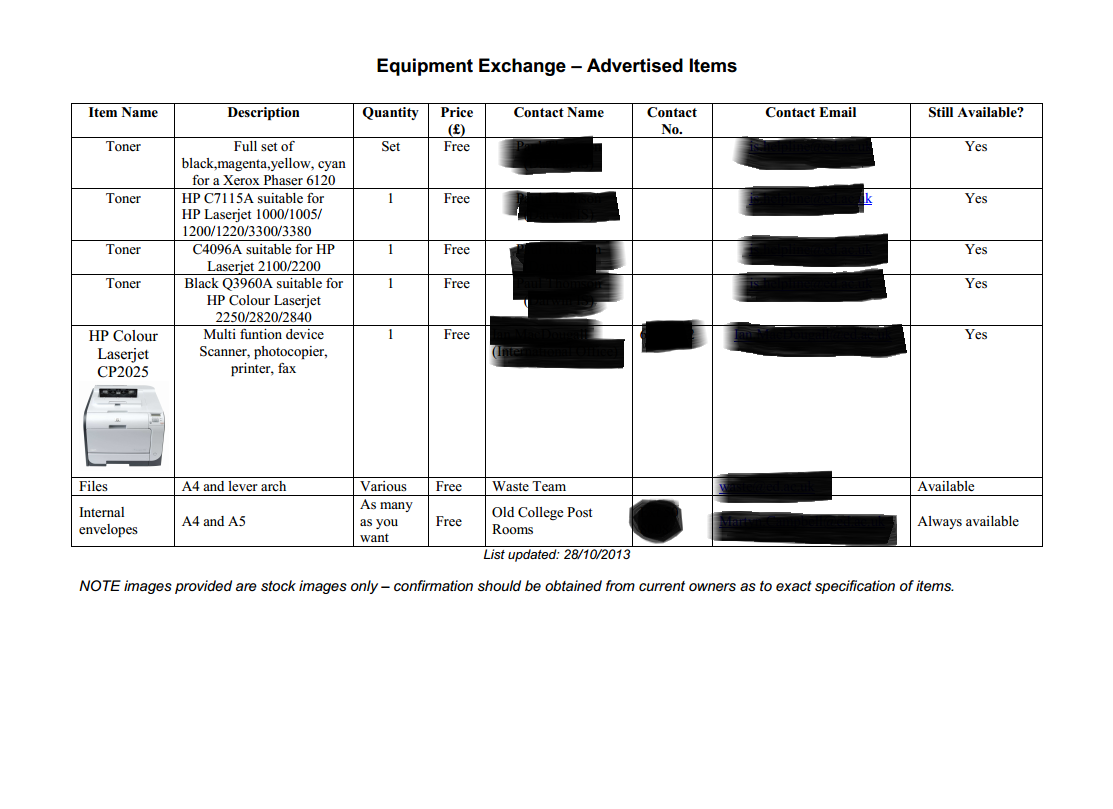 [Speaker Notes: How did these challenges end up manifesting themselves

Furniture, procurement, e-procurement, School of Chemistry, Waste and Recycling
all doing various things

Not much link up, little data

We felt that with better reuse and based on some organisations savings we could potentially make less of an environmental impact, save money and build better connections between people and departments]
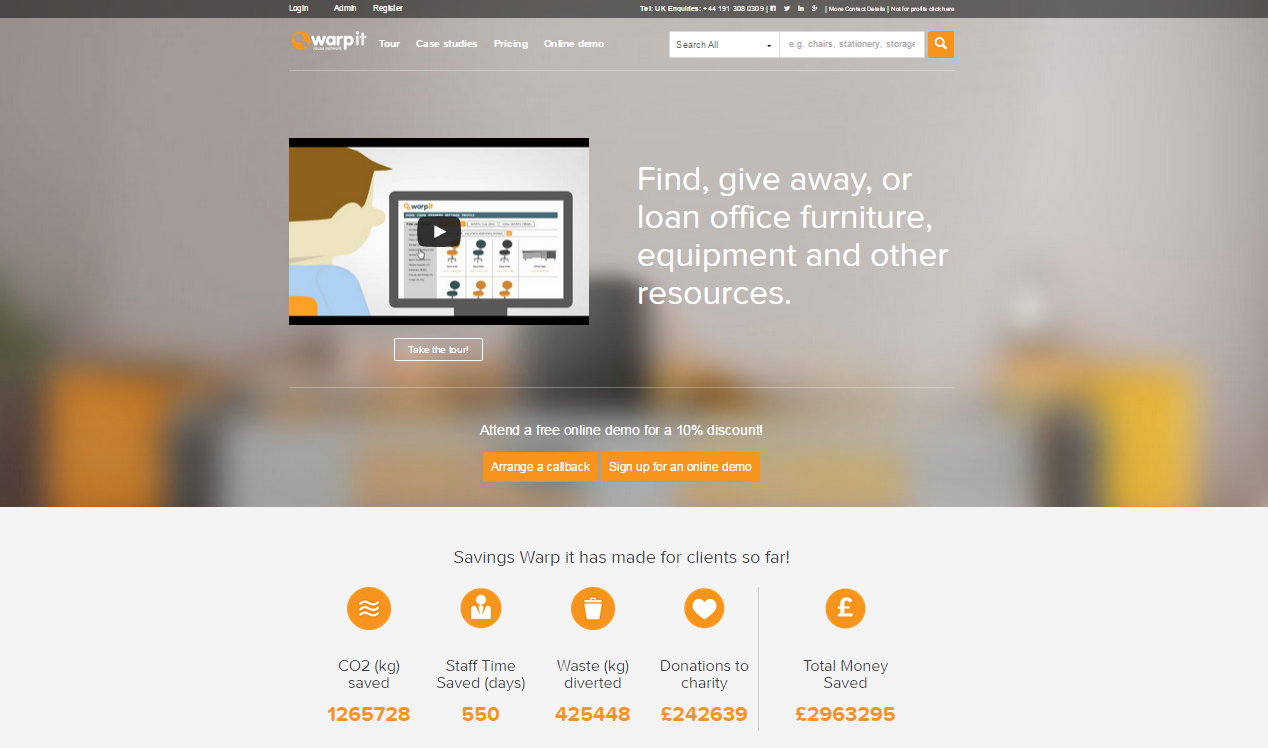 [Speaker Notes: What is WARPIT? It is a reuse system that looks just like eBay

WARPIT – waste action reuse portal

Redistribution system for your organization that allows people to freely exchange items]
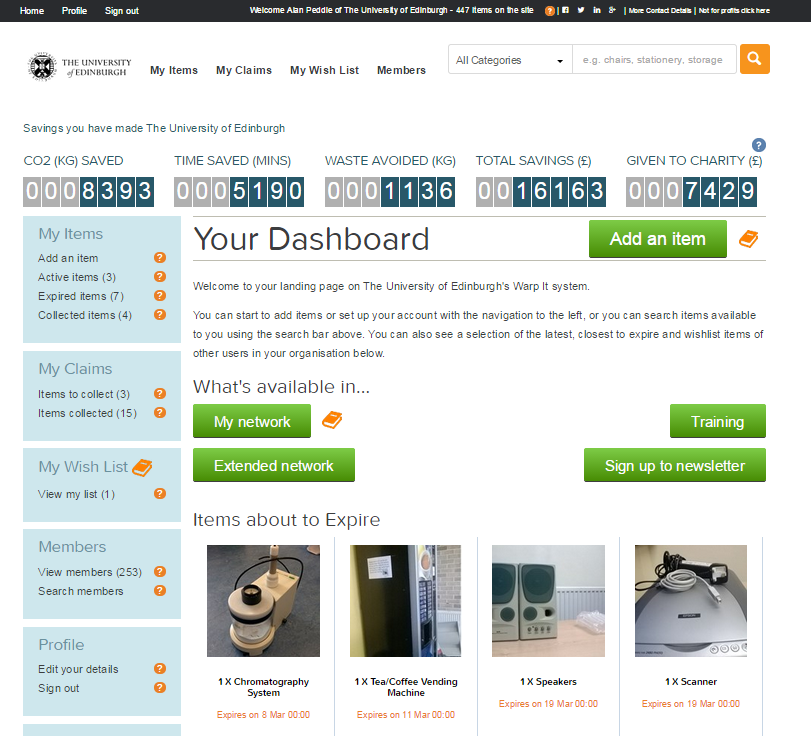 [Speaker Notes: The site in action

Dashboard – looks and is easy to use

Main categories on the left, adding an item, claiming and item, searching for an item even wishing for items (write out a wee shopping list and people might realise they have it spare)]
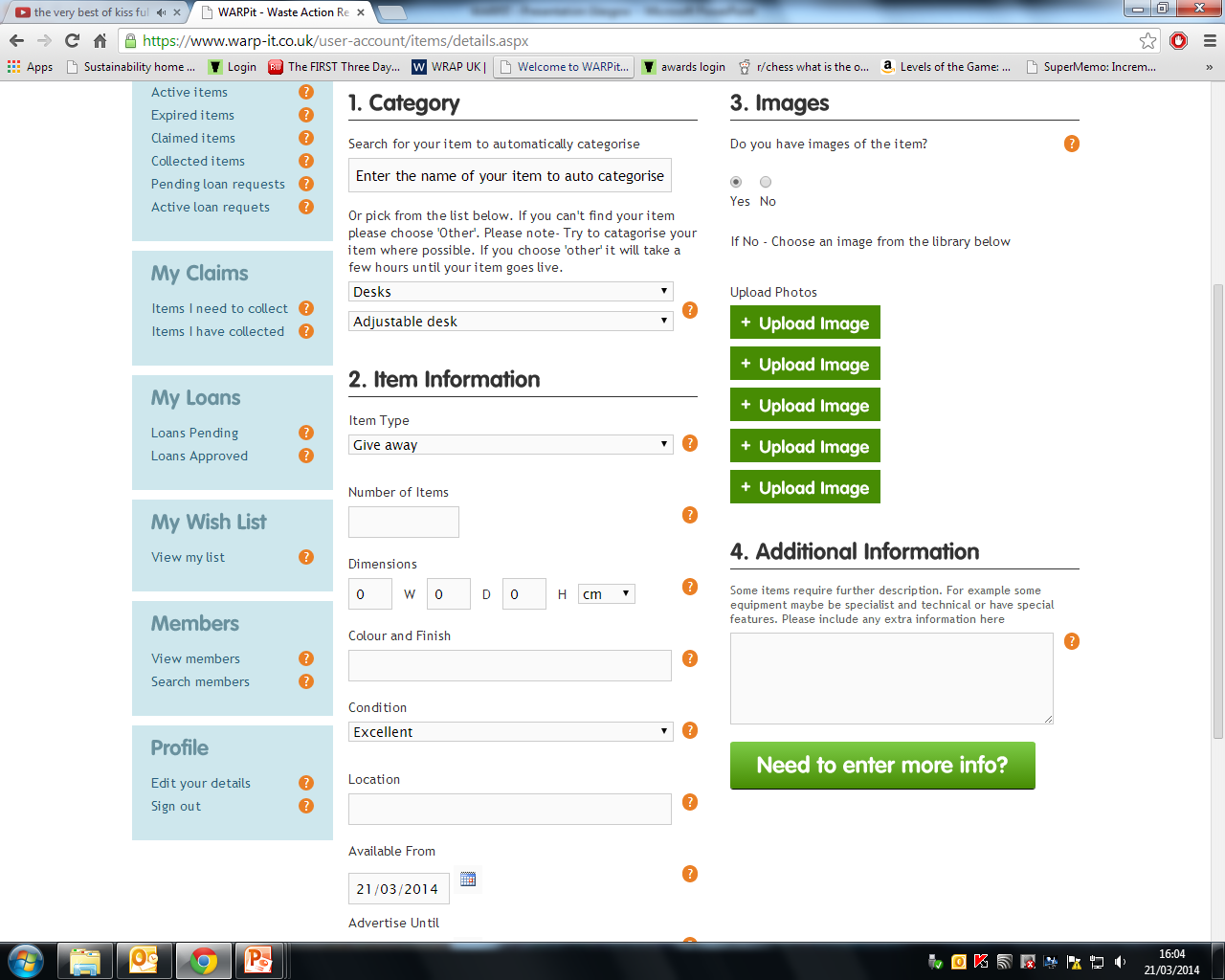 [Speaker Notes: Adding an item

4 compulsory questions

Makes you answer if you have electronic materials to say if it is PAT Tested]
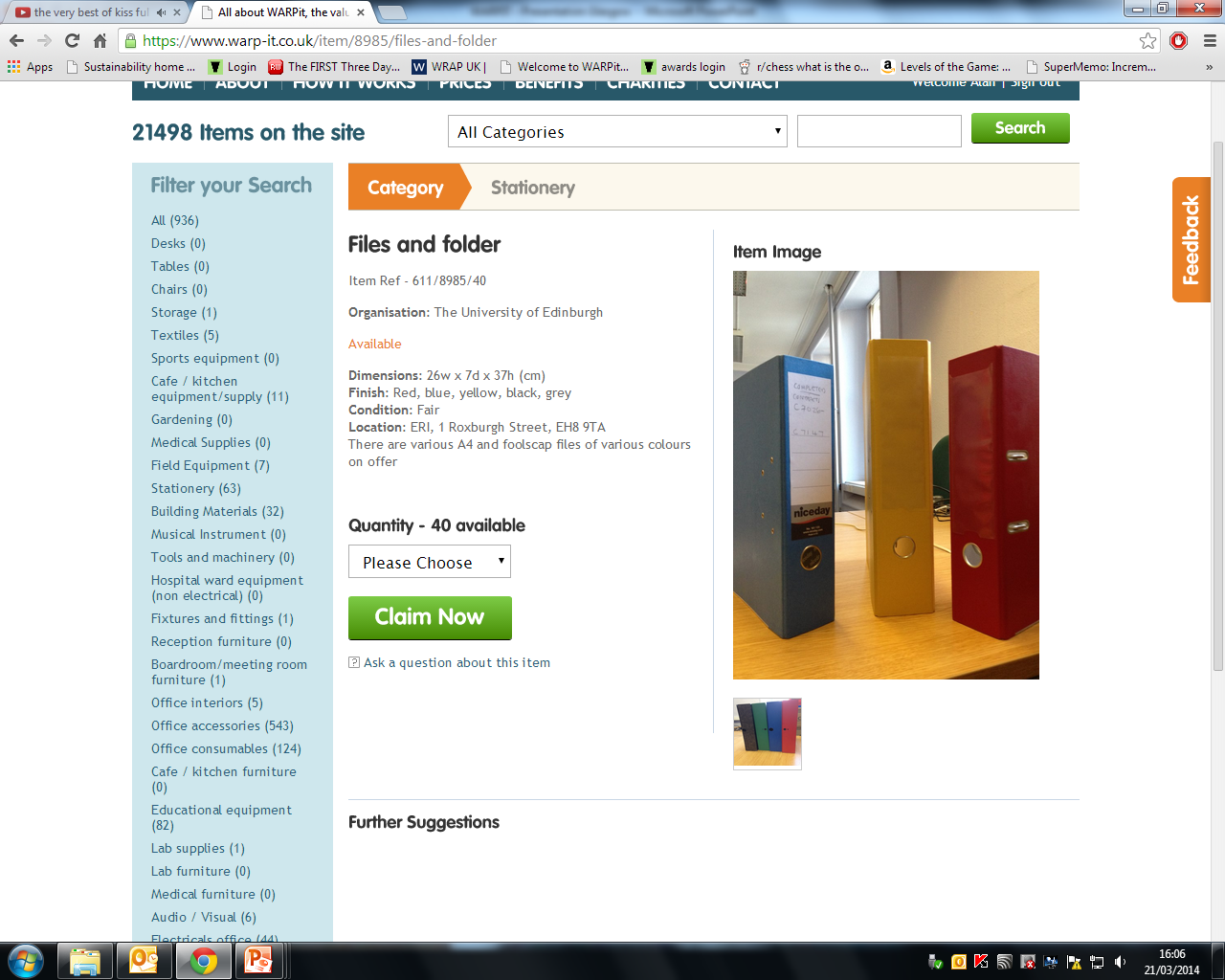 [Speaker Notes: Claiming an item

Click on the item, click claim (or amount)

Email triggers to person who uploaded the item]
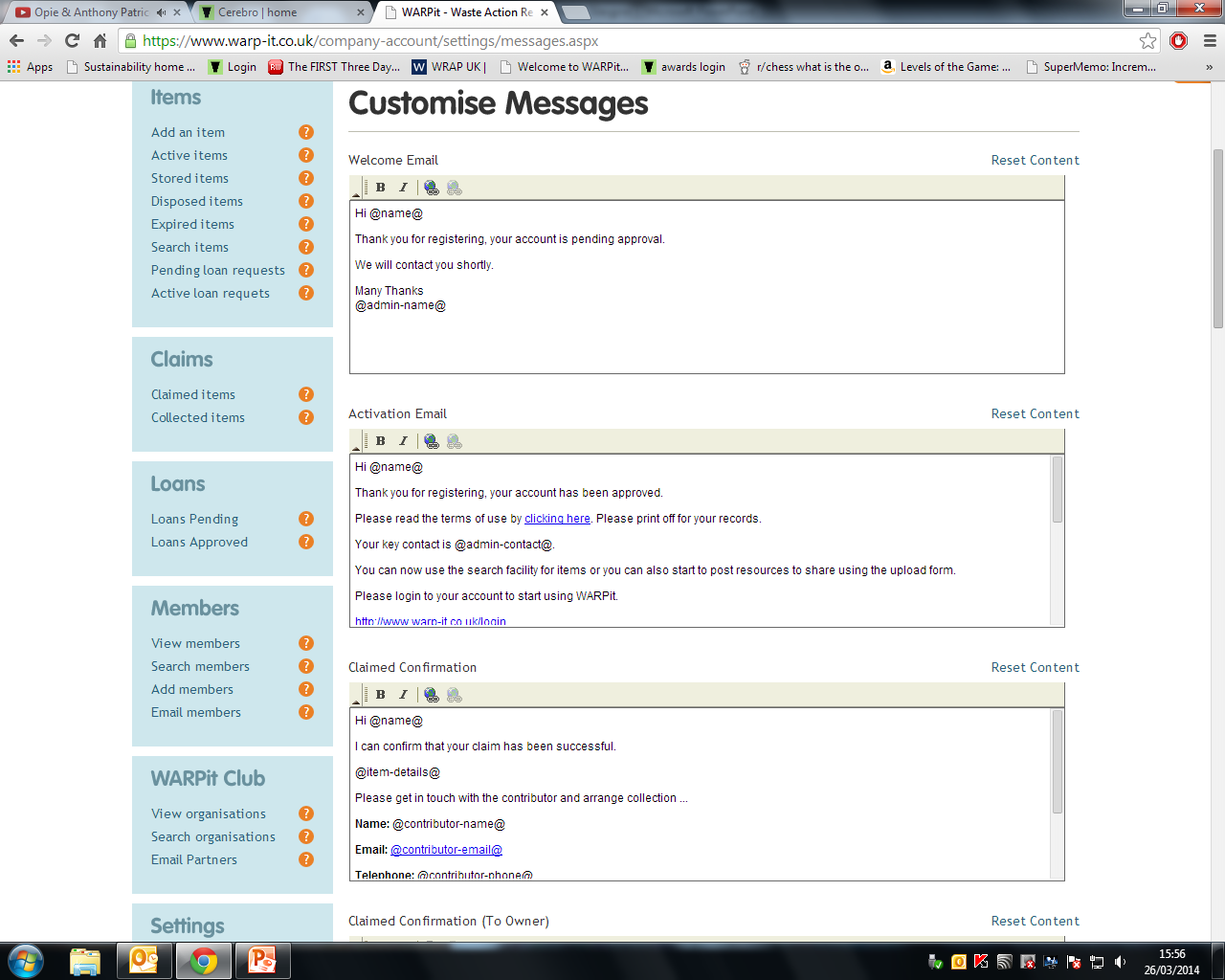 [Speaker Notes: Back of house you can customize messages that go to people using the site

Particular way of disposing of electronic waste, it can trigger an email explaining what to do with it

Claim confirmation email, etc, etc]
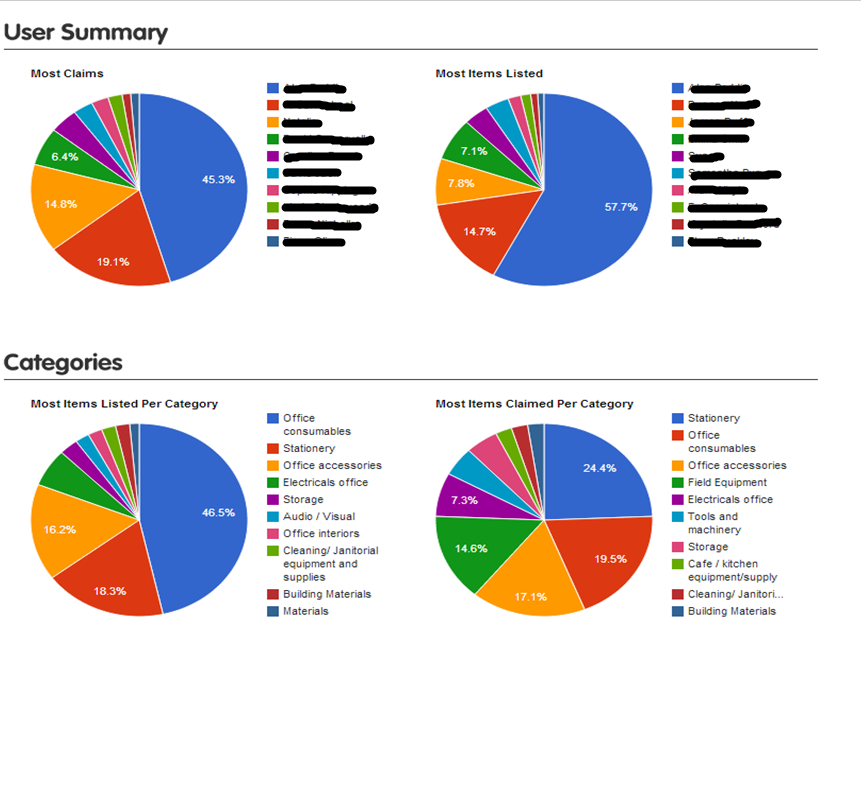 [Speaker Notes: Does reporting for you

Transactions report, convert to excel files

User reports, who is claiming, who is listing, types of items shifting, types of items not shifting]
Pilot
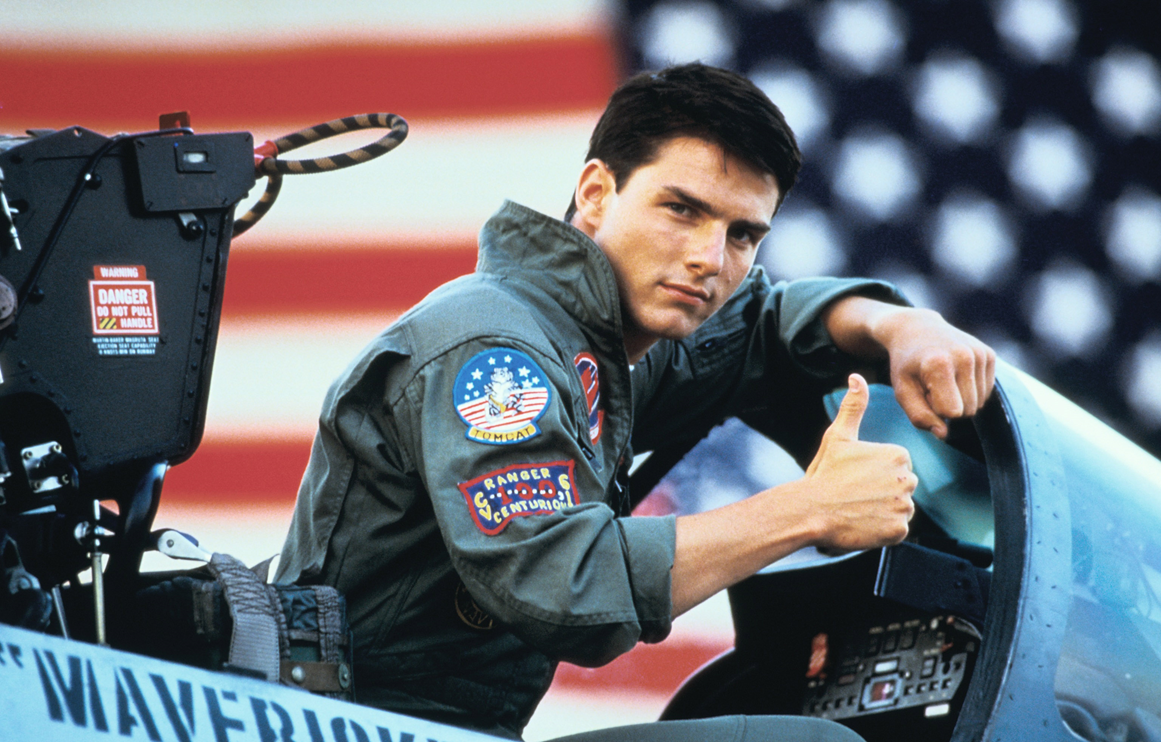 [Speaker Notes: Now we know the challenged, now we know how the site works, lets put it in action

Let a select group of people use an online portal to swap a limited amount of items and see if it works (Mid December – March)

After 1 month we realized the site worked fine

Upped membership through more emails via our SRS Newsletter, putting some information on parts of the Uni website]
KPIs
[Speaker Notes: Measuring success? In a year and half of usage

Just over 250 members, in a year and a half just over 170 separate transactions

Wanted it to be cost effective, or as close as possible so we could give it another year. In the first year and half
Aim £3750
Charity donations £7429
So far £16163]
Other savings
[Speaker Notes: Other savings

CO2 8393kg]
Other savings
[Speaker Notes: Other savings

Waste 1136kg]
Electronics
Non data
PAT Tested
1.5 years = 61 transactions = 157 items
Where do we go next?
[Speaker Notes: So we stipulated early on that we didn’t want any items with data on the site (we wanted to make it as uncontroversial as possible)

We wanted to make sure that items were PAT Tested

And results show that items did change hands, we are taking keyboards, monitors, mice, desktop printers, speakers, etc, etc]
Computers Bought and Disposed
[Speaker Notes: So last year we sent 2907 PC’s were disposed of]
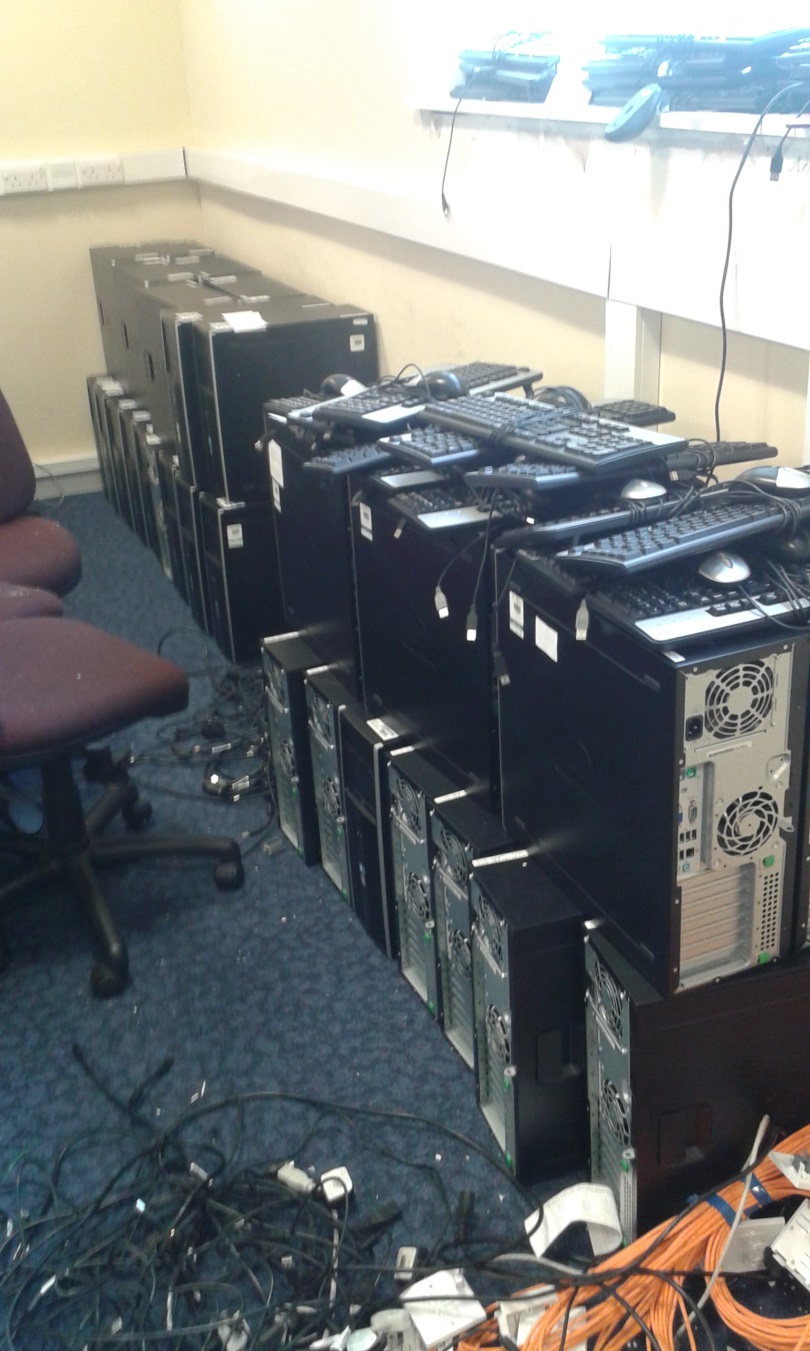 [Speaker Notes: Basement of a building that was being emptied, 33 PCs, HP8000s, all fine, bout around 2011. So around 3-4 years old.

We actually went through 3 separate locations and in those rooms, set aside for waste were 83 PCs, 60 keyboards, 60 mice.
Now this is just the stuff we have managed to get our hands on in the short term, so if it was shop we wouldn’t be worried about getting stock.]
PC Cascading
[Speaker Notes: Now one way of looking at the University is to say that because we have so many different departments it makes it hard to get things through the system.

NOW, one massive advantage this has for me is that very slowly step by step I learn how a thing like PC Cascading works from one step to the next bit by bit and it means that hopefully when the time comes I can make sure it works as the internal politics of the University are not to be underestimated.
But also by having a large organisation you have a lot of people willing to help you and give you really expert advice.

It all really started with the guidance we got from Information Services, then it allowed us to plan a bit better and iron out a few challenges here and there before we went back to Waste and Recycling. Then data was an issue so we spent a bit of time speaking to Records Management to iron challenges there.]
PC Cascading plan
Challenges
PC Reps
Guidance
Other PCs
[Speaker Notes: So the back of house challenges were making sure we knew what we wanted to happen to each PC and appreciating that each PC is different. Some might come from HR or Finance Departments so on the off chance there is some High Risk person data. We don’t want them as they are deemed inappropriate by Records. But Medium or low risk, boom get on with it.

So, in a very general sense we had to ascertain 1) what types of PCs do we want to cascade 2) how do you cascade them 3) who should deal with all of this

An already existing network of PC reps exist, our contact from IS is tapped into them so go via him and roll out our plans to them and only allow them to do the cascading.
We previously had written up Lab Equipment terms and conditions similarly so we knew it wouldn’t take a lot of administrative work once the idea was cemented. Back of house lots of work, operationally, not much work.
SO. We have a few pieces of guidance that we give to all the reps but the bears bones of it is 1) is the PC within a certain time period? Last five years? Have you wiped the data using the method our IS folk recommend, is it for single use? Have you made a note of the serial number. Go ahead and upload it to WARPit and see if anyone wants it.]
How do you solve the data challenge?
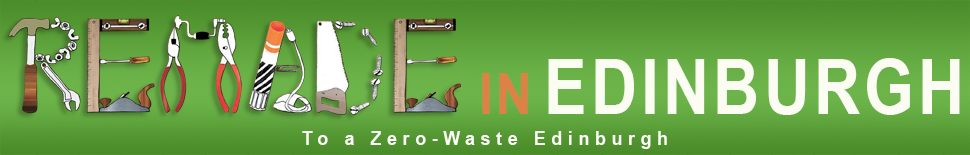 [Speaker Notes: We are in the very early stages of trying to see if there are any organisations out there that would want PCs minus a hard drive.
The good news is that yes there are.
Our hope is that we can integrate this little extra option in our process so that the last option for any piece of IT kit (as long as it is appropriate) can be swapped internally but then go to one of these organisations who specialize in upcycle and reusing PCs and similar equipment.

Remade are social enterprise based in Edinburgh that “Remade in Edinburgh is a social enterprise which teaches repair skills and works in partnership to campaign for goods to be built to last.”]
A new look?
[Speaker Notes: We are hoping more and more to integrate this way of thinking into our practices and hopefully joining up the work that is already going on and making it more consistent and ultimately lowering our waste and environmental impact.

Thank you any questions?]